UNDERSTANDING STIs
A guide for Case Managers and Community Educators
What are STIs?
Some are caused by bacteria (like chlamydia and gonorrhea). Others are caused by viruses (like HIV and herpes).
Sexually transmitted infections 

A sexually transmitted infection (STI) is caused by a virus, bacteria, fungus, or parasite spread through sexual contact. When an STI leads to symptoms, it becomes known as a sexually transmitted disease (STD)
Most STIs can be treated and cured. Others can be managed with medicines.
While most are passed through sexual contact (oral, anal, vaginal), some can be spread through skin-to-skin contact or sharing needles.
1. Centers for Disease Control and Prevention. About Sexually Transmitted Infections (STIs). CDC. https://www.cdc.gov/sti/about/index.html Accessed April 9, 2025.
2
Why STIs Matter for Community educators
1
5
in
Increased Risk
Having an STI can also increase the chances of HIV transmission
people in the US had an STI in 20211
Complications
Untreated STIs can lead to serious health problems, like infertility, chronic pain, and sometimes HIV progression
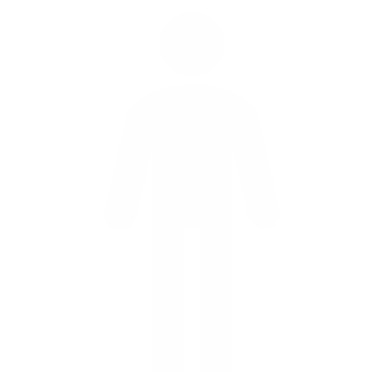 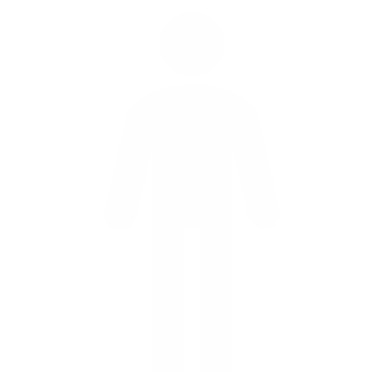 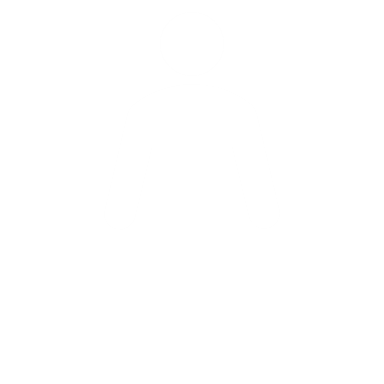 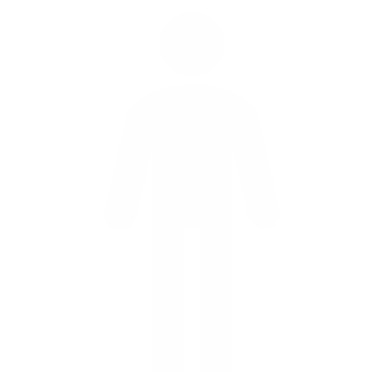 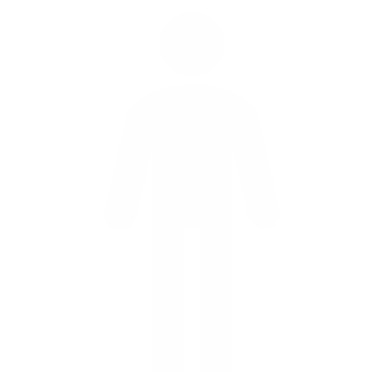 Prevention & Education
HIV educators play a key role in talking to clients about STI prevention, safer sex practices, and treatment options
1. Centers for Disease Control and Prevention. Sexually Transmitted Infections Prevalence, Incidence, and Cost Estimates in the United States. CDC. https://pmc.ncbi.nlm.nih.gov/articles/PMC8570344 Accessed April 9, 2025.
Herpes (HSV)
Common STIs1
Syphilis
Bacterial
Syphilis
Gonorrhea
Chlamydia
Trichomoniasis*
Viral
HIV
Hepatitis
Human Papillomavirus (HPV
Herpes (HSV)
Gonorrhea
Chlamydia
HIV
Hepatitis  (B & C)
Trichomoniasis
Human Papillomavirus (HPV)
*Trichomoniasis is considered a parasitic infection because it comes from a protozoan. But it is often categorized along with bacterial infection
1. Centers for Disease Control and Prevention. Sexually Transmitted Infections (STIs). CDC. https://www.cdc.gov/sti/index.html.
4
Herpes (HSV)
Chlamydia
Syphilis
Caused by the bacteria Chlamydia trachomatis
Often has no symptoms
Can lead to infertility if untreated
Treated with antibiotics1 
2023 U.S. Cases: 1.6 million2
Gonorrhea
Chlamydia
HIV
Hepatitis  (B & C)
Trichomoniasis
Human Papillomavirus (HPV)
Centers for Disease Control and Prevention. About Chlamydia. CDC. https://www.cdc.gov/chlamydia/about/index.html.
 Centers for Disease Control and Prevention. State of STIs: 2024 Sexually Transmitted Infections in the United States. CDC. https://www.cdc.gov/sti/media/pdfs/2024/10/StateOfSTIs508.pdf. Published October 2024
5
Herpes (HSV)
Gonorrhea
Syphilis
Caused by the bacteria Neisseria gonorrhoeae
May cause pain when peeing, discharge
Treated with antibiotics, but resistance is growing1

2023 U.S. Cases: 601,3192
Gonorrhea
Chlamydia
HIV
Hepatitis  (B & C)
Trichomoniasis
Human Papillomavirus (HPV)
Centers for Disease Control and Prevention. About Gonorrhea. CDC. https://www.cdc.gov/gonorrhea/about/index.html.
 Centers for Disease Control and Prevention. State of STIs: 2024 Sexually Transmitted Infections in the United States. CDC. https://www.cdc.gov/sti/media/pdfs/2024/10/StateOfSTIs508.pdf. Published October 2024
6
Herpes (HSV)
Syphilis
Syphilis
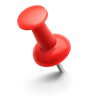 There has been a 61% increase in syphilis cases since 2019 and more babies are being born with congenital syphilis2
Bacterial STI with 4 stages – Primary, Secondary, Tertiary, Latent
If left untreated, can cause serious organ damage 
Can pass from pregnant parent to baby
Treated with antibiotics1 

2023 U.S. Cases: 209,2532
Gonorrhea
Chlamydia
HIV
Hepatitis  (B & C)
Trichomoniasis
Human Papillomavirus (HPV)
1. Centers for Disease Control and Prevention. About Syphilis. CDC. https://www.cdc.gov/syphilis/about/index.html.
2. Centers for Disease Control and Prevention. State of STIs: 2024 Sexually Transmitted Infections in the United States. CDC. https://www.cdc.gov/sti/media/pdfs/2024/10/StateOfSTIs508.pdf. Published October 2024
7
Herpes (HSV)
Trichomoniasis
Syphilis
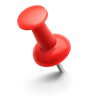 Trichomonas is not reportable – meaning the health department does not keep track of it. This means the number of infections are more of an estimate.
Protozoan STI
No symptoms most of the time, but can cause changes to vaginal discharge and irritation
More common in older demographics
Treated with antibiotics1 

2018 U.S. Cases: greater than 2 million2
Gonorrhea
Chlamydia
HIV
Hepatitis  (B & C)
Trichomoniasis
Human Papillomavirus (HPV)
1. Centers for Disease Control and Prevention. About Trichomoniasis. CDC. https://www.cdc.gov/trichomoniasis/about/index.html.
2. Centers for Disease Control and Prevention. State of STIs: 2024 Sexually Transmitted Infections in the United States. CDC. https://www.cdc.gov/sti/media/pdfs/2024/10/StateOfSTIs508.pdf. Published October 2024
8
Herpes (HSV)
Herpes (HSV)1
Syphilis
Caused by Herpes Simplex Virus (HSV-1 or HSV-2)
No cure, but symptoms can be managed
Often no visible sores
Sores often called “outbreaks”
Can spread even without symptoms 

U.S. Cases: estimated 50-80% of people ages 14-49 have HSV-1 and 10% have HSV-2
Gonorrhea
Chlamydia
HIV
Hepatitis  (B & C)
Trichomoniasis
Human Papillomavirus (HPV)
9
1. National Institute of Allergy and Infectious Diseases. NIH Herpes Simplex Virus Strategic Plan. National Institutes of Health. https://www.niaid.nih.gov/sites/default/files/nih-herpes-simplex-strategic-plan-2023.pdf. Published 2023.
Herpes (HSV)
Human Papillomavirus (HPV)
Syphilis
Most common STI in the U.S.
Over 100 types; some can cause cancer
Spread through skin-to-skin contact
Vaccine available and recommended for ages 9–26 
9 out of 10 HPV infections resolve on their own within 2 years

2023 U.S. Cases: over 42 million chronically, with 13 million new infections a year1
Gonorrhea
Chlamydia
HIV
Hepatitis  (B & C)
Trichomoniasis
Human Papillomavirus (HPV)
1. Centers for Disease Control and Prevention. Human Papillomavirus (HPV). CDC. https://www.cdc.gov/hpv/about/.
10
Herpes (HSV)
Hepatitis b & c
Syphilis
Have acute and chronic stages
Sometimes, but not always, spread by sexual transmission
Hepatitis B is spread through blood and body fluids. Vaccine and treatments available, but it cannot be cured1
Hepatitis C is spread through blood. There is no vaccine, but it can be cured2
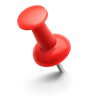 Some people that have Hepatitis B or C are able to clear the infection. Other people end up with chronic hepatitis.
Gonorrhea
Chlamydia
HIV
Hepatitis  (B & C)
Trichomoniasis
Human Papillomavirus (HPV)
2021 U.S. Cases:
Hep B: 2,045 acute and 14,229 chronic cases1
Hep C: 4,848 acute and 2.4 million chronic cases2
Centers for Disease Control and Prevention. Hepatitis B. CDC. https://www.cdc.gov/hepatitis/statistics/2021surveillance/hepatitis-b.htm. 
Centers for Disease Control and Prevention. Hepatitis C. CDC. https://www.cdc.gov/hepatitis/statistics/2021surveillance/hepatitis-c.htm.
11
Herpes (HSV)
Human Immunodeficiency Virus (HiV)
Syphilis
STIs can increase the chance of getting or spreading HIV
Some STIs cause sores or inflammation, making it easier for HIV to enter the body
Getting tested and treated helps reduce the likelihood of HIV transmission1

2022 U.S. Cases: 31,800 new cases in 2022, totaling an estimated 1.2 million people living with HIV2
Gonorrhea
Chlamydia
HIV
Hepatitis  (B & C)
Trichomoniasis
Human Papillomavirus (HPV)
1. Centers for Disease Control and Prevention. About HIV. CDC. https://www.cdc.gov/HIV/about/index.html.
2. Centers for Disease Control and Prevention. State of STIs: 2024 Sexually Transmitted Infections in the United States. CDC. https://www.cdc.gov/sti/media/pdfs/2024/10/StateOfSTIs508.pdf. Published October 2024
12
[Speaker Notes: About HIV | HIV | CDC]
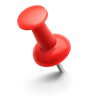 Check with your local health department to find testing resources nearby
Sti testing & Prevention
Testing is recommended at least once a year for all people having any type of sex, and more often if someone has multiple partners, or their partner has other partners1

It is important to tell the health care provider what types of sex you have (oral, anal, vaginal) so that the right places on the body get tested!
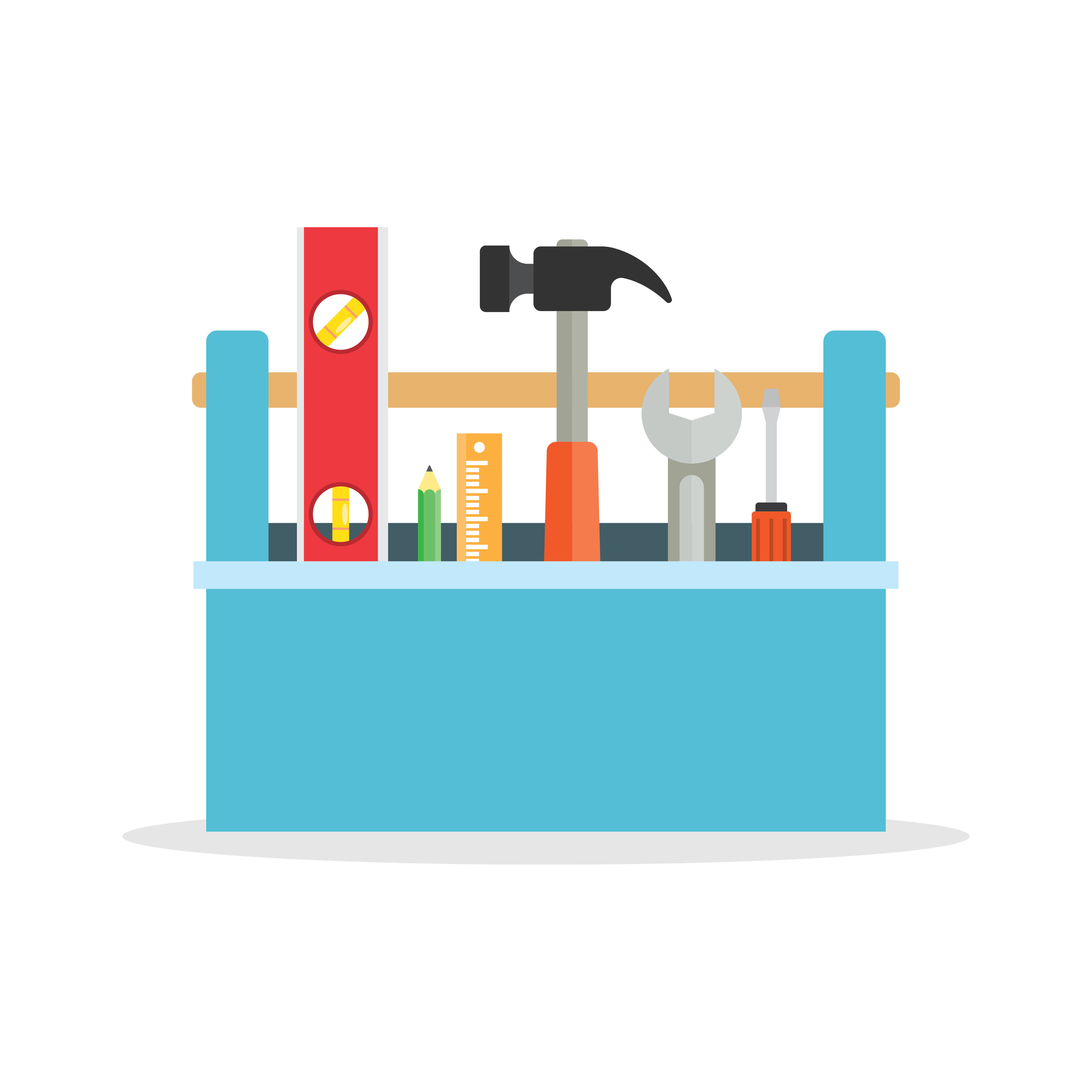 Safer Sex Toolbox for STI Prevention
There are many tools that you can have in your “Safer Sex Toolbox”. These are things that can be done to help reduce the chances of STI transmissions
Using condoms correctly and consistently reduces STI transmissions 
Vaccines are available for HPV and Hepatitis B to prevent infections before exposure
HIV can be prevented with medications known as PrEP, or Pre-exposure Prophylaxis
Routine STI screenings help with early detection and treatment to prevent spread.1
1. Centers for Disease Control and Prevention. STI Testing and Diagnosis. CDC. https://www.cdc.gov/sti/testing/index.html.
13
Counseling and support
Nonjudgmental Support
Strive to create a safe space for discussing STIs, sexual health, and prevention without stigma
.
Cultural Sensitivity 
Tailoring messages and interventions to diverse populations ensures more effective education and support.
Motivational Interviewing
Encouraging clients to explore their health goals and behaviors increases engagement in STI prevention and treatment.
1. American Academy of Family Physicians. Behavioral Interventions to Prevent Sexually Transmitted Infections. Am Fam Physician. https://www.aafp.org/pubs/afp/issues/2020/1115/od1.html#:~:text=Intervention%20approaches%20include%20in%2Dperson,delivered%20in%20a%20single%20session. Published November 15, 2020.
14
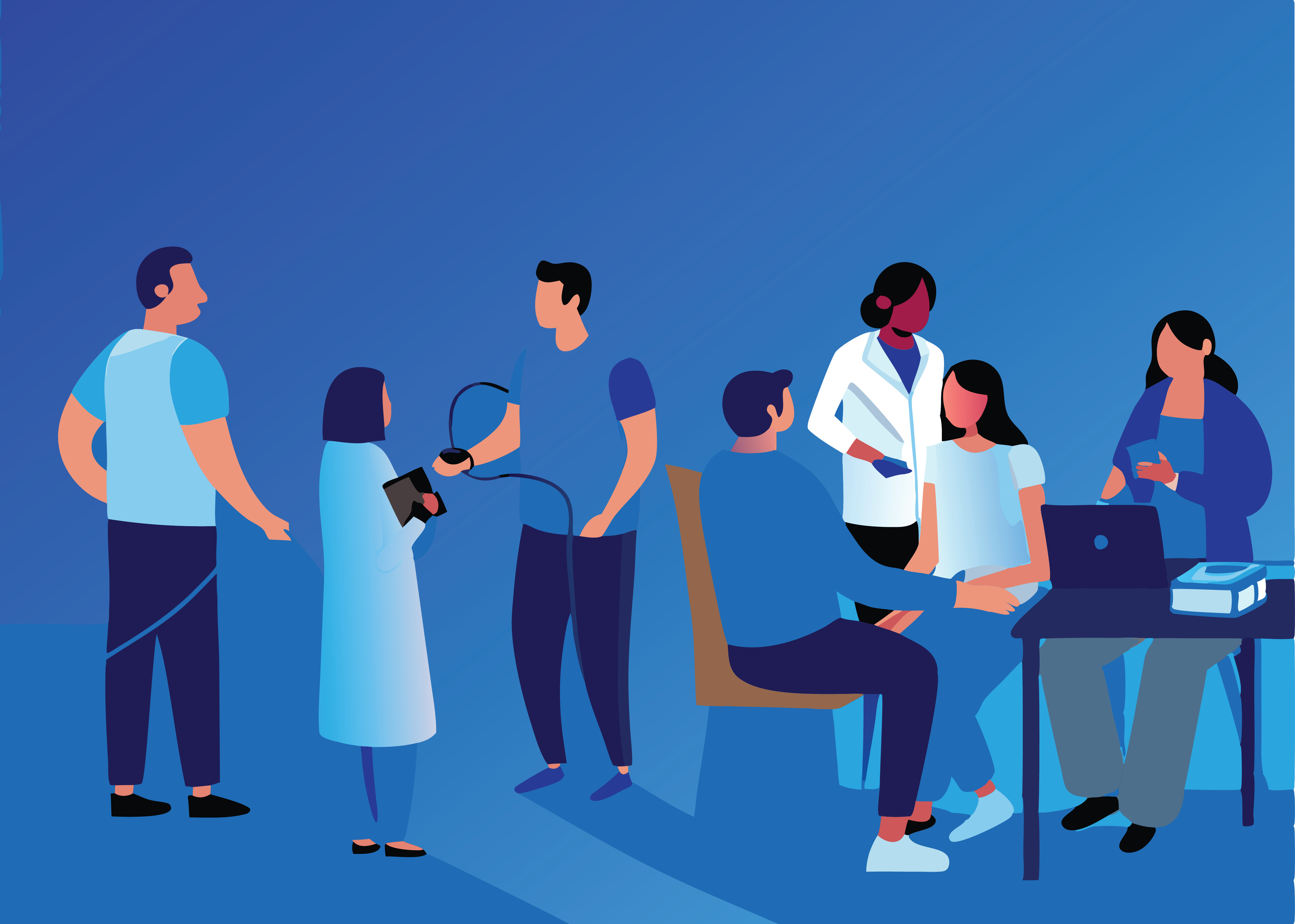 Wrap up
Educators play a vital role in changing how people think about STI risks, testing, and treatment.
Nonjudgemental support, myth busting with accurate information, and helping connect people to resources in your community are all things we can do to have a 
big impact.
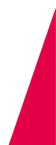 15